Onemocnění rohovky
Synek, S.
KOO
Anatomické poznámky
Dlaždicový epitel- při limbu kmenové buňky
Bowmanova membrána
Stroma
Descemetova membrána
endotel
Nervová zakončení v rohovce
Rohovkové nervy v centru a periferii
Vývojové vady
Mikrokornea
Megalocornea
Cornea plana
Cornea plana
Microcornea
Edém rohovkového epitelu
Glaukom
Insuficience endotelu
Zánětlivé změny rohovky
Povrchové
Infiltrát
Rohovkový vřed
Hluboká keratitida
Hojení rohovky
Vaskularizovanou granulační tkání
Povrchová
Hluboká vaskularizace
Vyšetření rohovky
Štěrbinová lampa
Barvení fluoresceinem při defektu
Měření citlivosti rohovky anesteziometrem
pachymetrie
Záněty rohovky
Infekční
Bakteriální
Virové
Plísňové
Specifické
Neinfekční
Degenerace
Kontaktní čočky
Bakteriální záněty
Streptococcus pneumonie, Staphylococcus epidermidis, aureaus, proteus, moraxella 
Obávané jsou záněty u gonokokové infekce, diphterie, Streptococcus pyogenes, pseudomonas aeruginosa
Odběr kultivace
Průplach slzných cest 
Antibiotika, atropin
Virové záněty
Herpes simplex- keratitis dendritica- anestezie rohovky
Keratitis disciformis- hluboký zánět –metaherpetická léze
Herpes zoster- varicella virus- postižena první větev trojklanného nervu- kůže, rohovka, iridocyklitida
Keratokonjuktivitis epidemica
Záněty rohovky u zvláštní přecitlivělosti
Keratitis disciformis- metaherpetická infekce
Ulcus corneae rodens (Moorenův vřed)
Ulcus corneae marginale- starší osoby, chronická stafylococcová infekce, exotoxiny
Keratitis flectenulosa
Keratitis parenchymatosa- příjice, tbc, i u vrozené příjice
Keratitis e rosacea
Degenerace rohovky
Marginální ztenčení rohovky- senilní marginální degenerace
Arcus senilis, arcus lipoides
Keratopatie zonularis
Keratomalacia- karence vitaminu A
Keratitis neuroparalytica
Keratitis e lagophthalmo
Recidivující erose rohovky
Cornea guttata- Fuchsova endoteliální dystrofie
Keratokonus- Fleischerův prstenec- Fe v epitelu při bázi
Hereditární rohovkové dystrofie- epiteliální, stromální, endoteliální
Depozita v rohovce
Hematogenní zbarvení- při masivním krvácení do přední komory
Kayser-Fleischerův prstenec zelený v endotelu, při Wilsonově hepatolentikulární degenerace- porucha ceruloplasminu
Chlorochinová (i jiné lékové) keratopatie
Chirurgie rohovky
Keratoplastika
Perforující
Lamelární
Endotelová
Keratoprotéza
Refrakční chirurgie- PRK, LASIK, EPILASIK, Femto
Marginální degenerace
Pupilární nitrooční čočka (sputnik)
Ulcus corneae cum hypopyo
Endokrinní orbitopatie
Nesmáčivý defekt rohovky po marginálním vředu
Rosacea keratitis
Endoftalmitida
Flykténová keratitis
Marginální rohovkový vřed
Podspojivková injekce
Keratokonus
Heredodegenerativní onemocnění rohovky
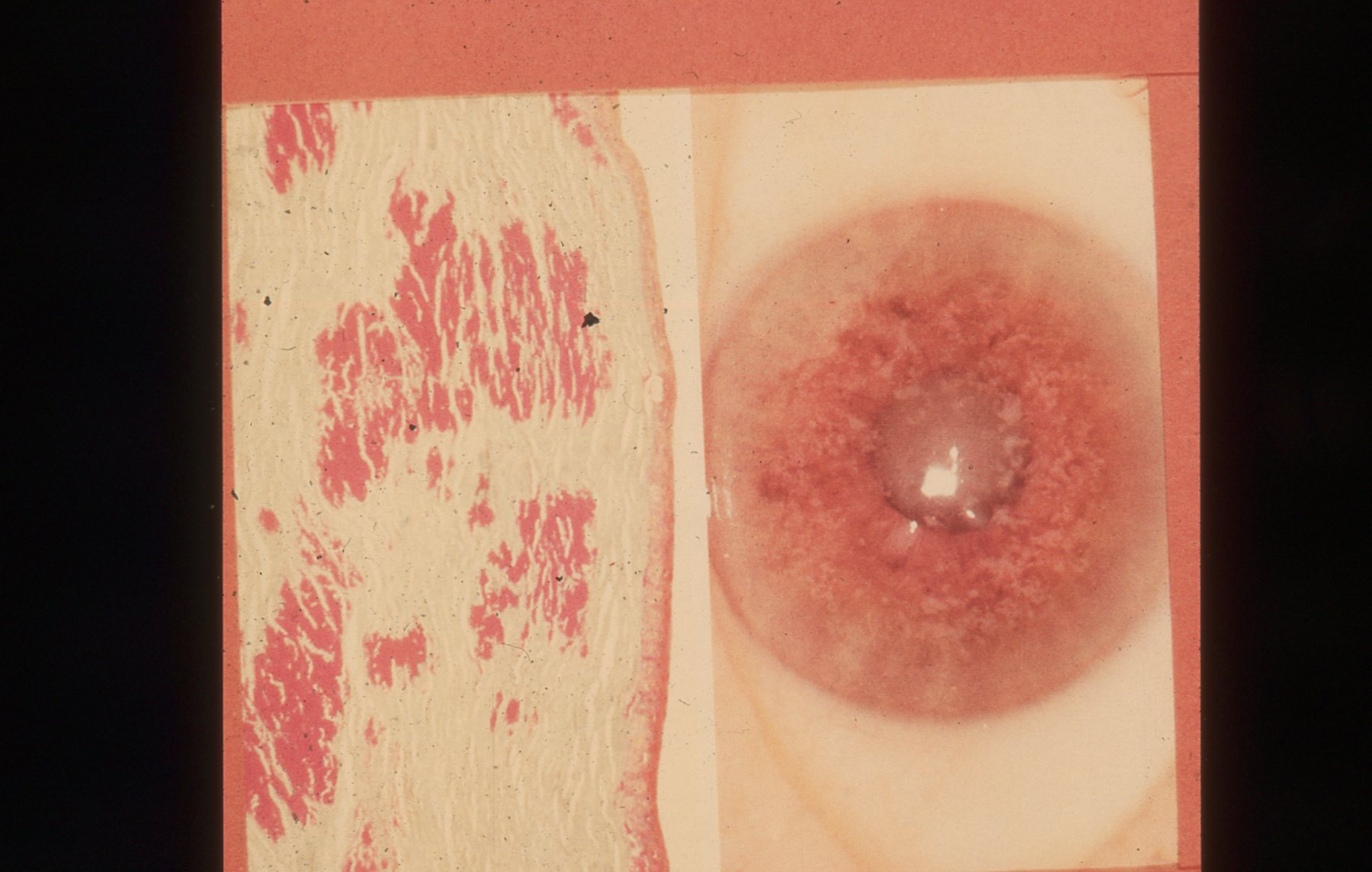 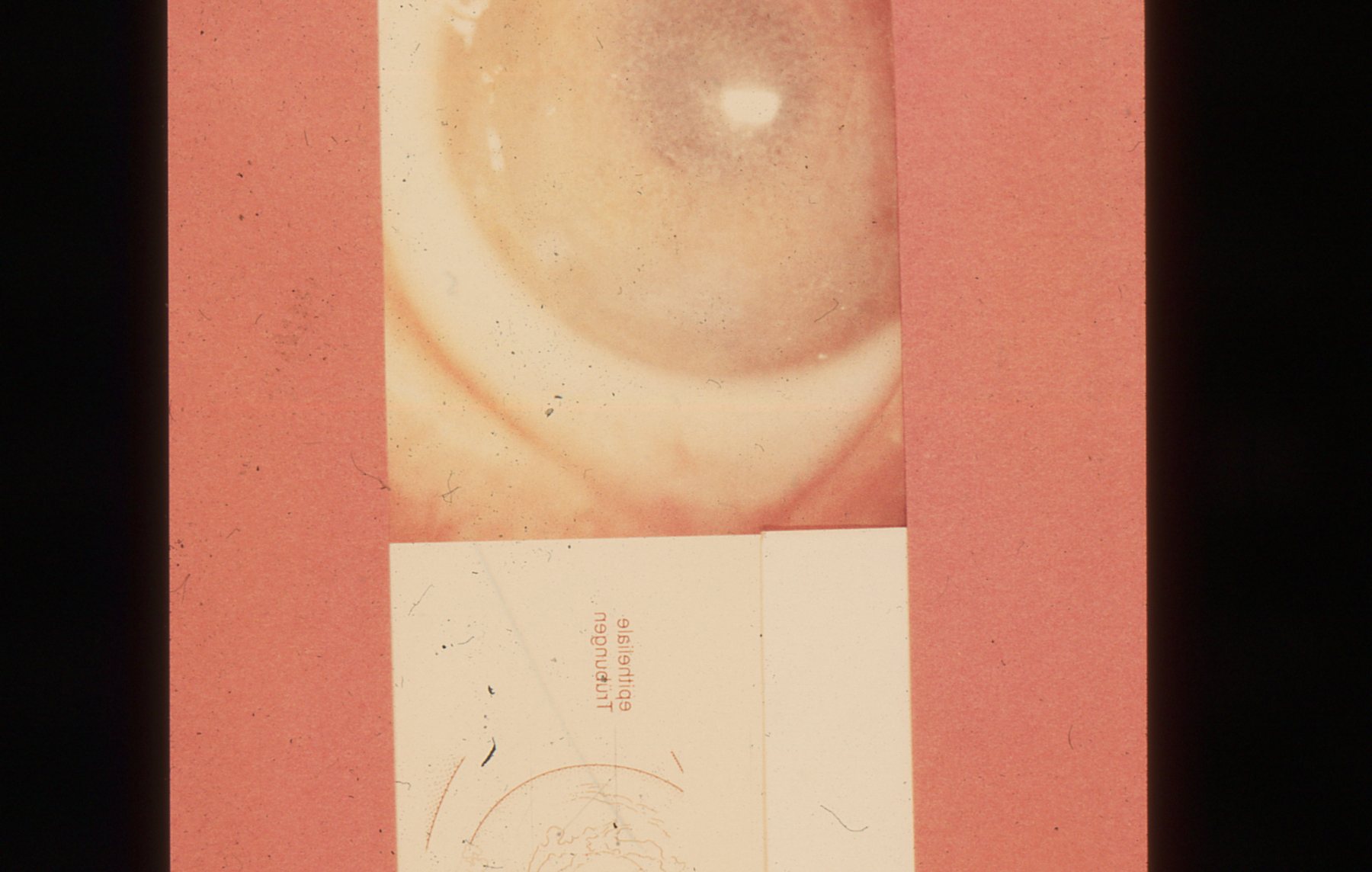 Moorenův vřed- vyhojený
keratokonus
Placido kruhy u keratokonu
Keratoplastika
Keratoplastika - stehy
Arcus senilis
pseudopterygium
Terrienova marginální degenerace
Rohovkový epitel EM
Marginální degenerace
Endoftalmitis
Leukom rohovky
Atrofie bulbu